Improving High School Graduation Outcomes
COSA/OACOA  Winter Conference
January 29, 2016
Derek Brown, Sarah Drinkwater, Dawne Huckaby
Assistant Superintendents, ODE
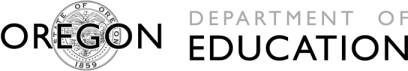 Purpose of Today’s Session on Graduation
Graduation from high school is the culmination of years of hard work on the part of each student, educator, family member and community. Graduation rates are one important metric to provide educators and community members a broader state picture of the health of the education system.  Staff from the Oregon Department of Education will share statewide data and engage participants in conversation regarding current challenges and opportunities.
Framing the Conversation
Oregon’s Data


Includes both Regular and Modified Diplomas
Trends in Enrollment:   White Students and Students of Color
Trends in Enrollment:  By Ethnicity
Trends in Enrollment:  By Student Group
Trends in 4-Year Graduation Rates:  By Ethnicity
Trends in 4-Year Graduation Rates:  By Gender
Trends in 4- Year Graduation Rates:  By Economic Status
Don’t Call Them Dropouts: Understanding the Experiences of Young People Who Leave High School Before Graduation (America’s Promise Alliance 2014)
Cluster of Factors
Both disengaging from and re-engaging with school result from a variety of factors.
Toxic Environments
Young people who stop going to school are likely to be navigating toxic home/school/ neighborhood environments.
Yearning for Connections
Connectedness to others is a high priority for young people. The value placed on these relationships can lead young people away from or toward school.
Resilience in Need of Support
Young people who interrupted their HS education often returned from difficult circumstances and needed additional support.
Interrupted Enrollment Risk Factors Reported by Respondents
America’s Promise Alliance 2014
Academic Indicators
ESSA AccountabilityConnection to Every Student Succeeds Act
Replaces AYP with a state-defined index system with federally-required components.
ESSA Accountability (cont)
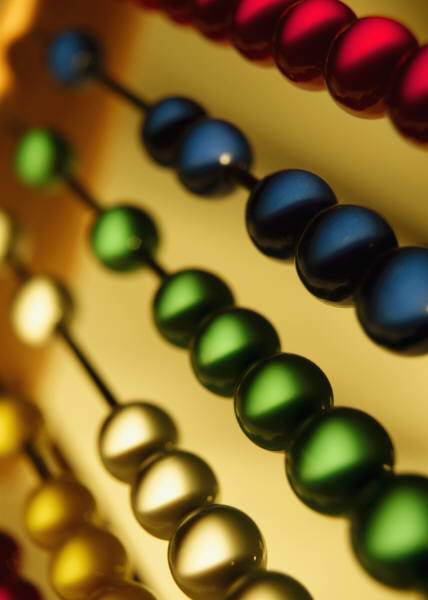 Next Steps: Improving Graduation
Graduation Advisory Committee
Explore data and research
Inform Oregon’s Graduation Plan
Graduation Rate Meeting 8/31/15
Advisory Committee 1/19/16
3 additional meetings this school year
Deputy Superintendent’s Advisory Committee
Voices from the classroom
1/27/16 – Initial Meeting
Oregon Success Stories
Where are we beating the odds?
Graduation Brief – Office of Research/Data Analysis
Grad Plan Oregon
Small group discussion

1.  Based on the information shared and your own experiences in Oregon, what prevents young people from staying engaged and graduating from high school?

2.  What other barriers exist in Oregon?
Reflection/Sharing
In small group with colleagues around you (4-5), reflect on and share experiences in your own districts about the graduation issue in Oregon.

Use post-it notes to document your groups’ ideas.
Ideas for a Theory of Action
Based on your small group discussion about policy and engagement barriers to graduation, develop a Theory of Action to address this issue.
Contact Information & Resources
Derek Brown	derek.brown@state.or.us
Dawne Huckaby  dawne.huckaby@state.or.us
Sarah Drinkwater  sarah.drinkwater@state.or.us
Don’t Call Them Dropouts: Understanding the Experiences of Young People Who Leave High School Before Graduation (Center for Promise: America’s Promise Alliance, Tufts University, 2014)
Don’t Quit on Me: What Young People Who Left School Say About the Power of Relationships (Center for Promise: America’s Promise Alliance, Tufts University, 2015)
Graduation Brief – Oregon Department of Education
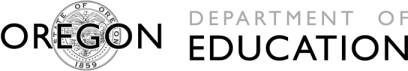